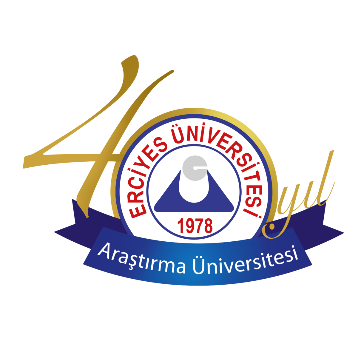 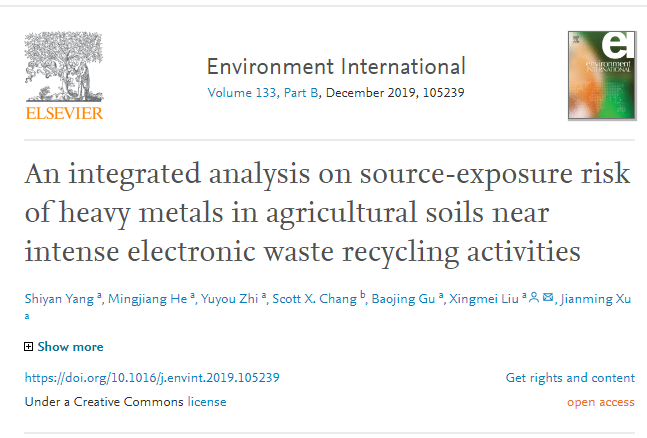 Nesrin KEKEÇOĞLU
4011930027
1
GİRİŞ
Çin'deki eski elektronik atık (e-atık) sökme merkezinin alınması bu çalışmadaki toprak ağır metallerinin bu alandaki kaynak katkısını istatistiksel analiz ve pozitif matriks faktörlendirme (PMF) modeliyle nicel olarak paylaştı. Tespit edilen kaynakların insan sağlığı riski, kaynak profilleri ve maruz kalma riski değerlendirildi. İncelenen yedi ağır metal arsenik (As), kadmiyum (Cd), bakır (Cu), krom (Cr), nikel (Ni), kurşun (Pb) ve Çinko (Zn) idi. Sonuçlar, tarımsal toprakların çoğunlukla Cd ve Cu ile kirlendiğini gösterildi. Ana madde ve böcek ilacı, gübre uygulaması, endüstriyel deşarj, ve taşıt emisyonu, toprakta metal birikimi incelendi. Endüstriyel emisyonların azaltılması, ağır metal girdisini tarım topraklarına en aza indirmek ve potansiyel sağlık tehlikesini önlemek için çok önemliydi. Bu bulgular, kirlenmiş tarım alanlarının yönetimini ve risk önlenmesini iyileştirmek için çevre koruma otoritesine destek sağlayabilir.
2
Tarımsal toprakların ağır metal kirlenmesi, toprak ekosistemi işlevini ve gıda güvenliğini ciddi şekilde etkileyebilir.
Hızlı şehirleşme ve sanayileşme ile birlikte, yoğun insan faaliyetleri yoluyla ağır metallerin tarımsal topraklara girişi son birkaç on yılda artmıştı.
Gıda zincirinde ağır metallerin birikimi, dönüşümü ve alımı insan sağlığını olumsuz yönde etkiler.
 Arsenik (As), kadmiyum (Cd) ve kurşun (Pb) gibi ağır metallere kronik düşük doz ve akut yüksek doz maruz kalmaları ağırlığını azaltabilir, nörobilişsel hasara zarar verebilir, hatta kansere neden olur 
Bu nedenle, insan sağlığını korumak için tarımsal topraklardaki metal kirliliğine maruz kalma kaynaklarını ve insan maruz kalma riskini anlamak gerekir.
3
GİRİŞ
Metal birikiminin kaynak dağılımının anlaşılması, tarımsal topraklara ağır metal girdisinin en aza indirilmesi için önemlidir. Potansiyel ağır metal türleri, coğrafi ve çok değişkenli istatistikler kullanılarak nitel modeller tarafından tanımlanabilir.
Çok değişkenli istatistiksel analizin iki farklı yaklaşımı, iç korelasyon (IC) ve temel bileşen analizi (PCA), insandaki antropojenik ve doğal girdilerin ayırt edilmesine yardımcı olabilecek ağır metaller arasındaki ilişkilerin belirlenmesinde yaygın olarak uygulanmıştır
Daha önce yapılan araştırmaların çoğu yalnızca kaynaklara ya da insan maruz kalma riskine yöneliktir ve az sayıda çalışma, kaynak dağılımının ve ağır metallerin sağlık risk tahminlerinin tarımsal topraklara entegrasyonu için genişletilmiştir. Bu nedenle, kaynağa özgü sağlık riskini yakalamak için kirletici kaynak paylaştırmayı ve insan maruz kalma riski tahminini birleştiren kapsamlı bir analize ihtiyaç vardır.
4
Örnek bir çalışma alanı olarak Çin'deki eski bir elektronik atık (e-atık) söküm merkezini alarak, kaynak paylaştırmayı ve sağlık riski tahminini entegre etmek için kaynak-maruz kalma riski yaklaşımı geliştirildi. Tarımsal topraklarda metal konsantrasyonlarının belirlenmesinin ardından, birbirlerini doğrulayabilmeleri ve daha güvenilir kaynak kategorileri ve metal birikimine karşılık gelen katkılar sağlayabilmeleri için jeo-istatistiksel analiz, çok değişkenli istatistiksel analiz (IC & PCA) ve PMF modeli uygulanmıştır. . Her bir kaynak kategorisine yüklenen ağır metaller için sağlık riski değeri, her kirletici kaynağının insan sağlığı riskine katkısını ölçmek için hesaplandı. Bu çalışmanın, tarımsal toprak kirliliği için kaynak paylaştırmasının ve risk tahmininin sistematik entegrasyonunu teşvik etmesi beklendi.
5
Çin'in Zhejiang Eyaleti'nin doğu kıyı bölgesinde yer alan ve ekonomik açıdan en gelişmiş şehirlerden biri olan Wen'ling'de gerçekleştirildi. Wen'ling'de, çelik tel üretimi, elektronik makineler, tekstil / giyim, deri ve demir dışı döküm gibi çeşitli sektörler dağıtılmaktadır. Özellikle, çalışma bölgesi, son yirmi yılda bu şehirde kümelenmiş olan yüzlerce küçük e-atık söküm atölyesine bağlı olarak ağır metal kirlenmesinin artmasına neden olmuştur. Geçtiğimiz yirmi yıl boyunca, pirinç üretimini iyileştirmek için Wen'ling'de Cd, Cu ve As içeren agrichemicals (gübre ve böcek ilacı) da yaygın olarak uygulandı.  2012'den bu yana, Çin hükümeti tarafından bir dizi e-atık söküm atölyesi yasaklandı, tarım topraklarının bir kısmındaki yüksek seviyeli ağır metaller hala tespit edildi. Önceki çalışmalarımız kirletici geçmişi, çalışma alanındaki toprak-pirinç ekosistemindeki zamansal değişkenliği ve ağır metallerin sağlık tehlikesini netleştirmiş olmasına rağmen belirli kaynak kategorileri ve bunların insan sağlığı riskine katkıları belirsizliğini koruyor olması.
6
Toprak örneklemesi, hazırlığı ve kimyasal analiz
2016 yılında her örnekleme alanında Wen'ling'ten toplam 169 üst toprak örneği (0-20 cm) toplanmıştır. Örnekleme alanlarının mekansal dağılımı önceki çalışmamızdaki gibi olmuştur. Her bir örnek, toplam ağırlığı 1 kg olan beş alt örneklemin karışımıydı. Örnekler plastik kaşık kullanılarak toplandı ve derhal laboratuvara geri taşındı. Toprak numuneleri daha sonra havayla kurutuldu, toz haline getirildi ve 2 mm ağdan elendi.
7
Maruz kalma değerlendirmesi
Kaynak paylaştırmanın sonuçları daha sonra maruz kalma değerlendirmesi bileşenine dahil edilmiştir. USEPA tarafından önerilen metodoloji, her bir kaynaktan ortalama günlük metal alım dozunu tahmin etmenin temelini oluşturur. Odaklanan gruplar fizyolojik farklılıkları nedeniyle çocuklar (1-17 yaş arası) ve yetişkinlerdi (18 yaş üstü). İnsanların ağır metallere topraklarda maruz kalması temel olarak dört potansiyel yola sahiptir: (1) tesadüfi toprak alımı; (2) doğrudan deri teması; (3) dolaylı diyet alımı ve (4) toprak buharı soluma
8
Sonuçlar
Kaynak dağılımı ve maruz kalma sağlık riski değerlendirmesi entegrasyonu tek kirletici kaynaklardan veya risk analizinden daha güçlüydü ve ağır metallerin kirlettiği toprakların çevresel risk değerlendirmesi için uygulanan standart bir metodoloji olma potansiyeline sahip. 
Avantajları arasında, sağlık riski üzerindeki kaynak etkisinin netliği ve kirletici kaynakların neden olduğu sağlık riskinde hedeflenen azalma yer almaktadır.
Faaliyetlerin en yüksek toplam kanser riskini oluşturduğunu, teknoloji boşaltımının hızlandırılması ve emisyon standartlarının güçlendirilmesi yoluyla sınai boşaltımın daha da azaltılmasının yerel sakinlerin sağlığını korumak için çok önemli olduğunu belirtti.
9
Mekansal dağılım, iç korelasyon ve ağır metallerin PCA
Pb ve Zn, kuzeybatıdan güneye doğru genel bir azalma eğilimi ile benzer bir dağılıma sahiptir. Cd ve Cu dağılımı da nispeten benzerdi ve daha yüksek Cu ve Cd konsantrasyonuna sahip sıcak noktalar esas olarak kuzeybatı bölgesinde göründü. Cr ve Ni konsantrasyonunun mekansal dağılımı, Pb, Zn, Cd ve Cu'nunkinin tersiydi. Daha yüksek Cr ve Ni konsantrasyonları çoğunlukla doğu kıyı bölgesinde sergilenmiştir. As konsantrasyonunun mekansal yapısı diğer metallerden belirgin olarak farklıydı, orta, güneybatı ve doğu kostal bölgesi konsantrasyon olarak daha yüksek göründü.
10
PMF modeli
PMF modeli ile minimum Q değerine sahip optimal bir üç faktörlü çözüm belirlenmiştir. Yedi ağır metalin gözlemlenen ve tahmin edilen konsantrasyon verileri arasındaki katsayı, 0.58 ila 0.96 arasında değişmiştir.Baz çalışmasından kaynak profilleri, BS-DISP, DISP ve BS çalışmasının çeyrekler arası aralığındaydı;
Faktör 1 (F1), Cr, Ni ve As ile metal konsantrasyonlarının% 46,6'sını oluştururken, Faktör 2 (F2) metal konsantrasyonlarının% 22,2'sini oluşturdu ve ağırlıklı olarak Cd ve Cu tarafından yüklendi. Faktör 3 (F3), metal konsantrasyonlarının% 31.2'sini oluşturuyordu ve ağırlıklı olarak Pb ve Zn tarafından yüklendi. Her bir faktörün normalleştirilmiş katkısının mekansal dağılımı. F1'in katkı puanı genellikle batıdan doğuya yükselirken, F3'ün katkı puanı genel olarak güneydoğudan kuzeybatıya doğru yükselme eğilimindedir. F2 için katkı puanının dağılımı diğer faktörlerden farklıydı. F2 katkısı yüksek olan sıcak noktaların ağırlıklı olarak kuzeybatı, güneybatı ve kuzeydoğu bölgesinde gözlenmiştir.
11
Kaynaklara yönelik risk değerlendirmesi
Çocuklar ve yetişkinler için toplam faktörlerden elde edilen HI değerleri 11,8 ve 6,7 idi, bu da 1 ile 12 ve 7 kez olan kılavuz değerin üzerine çıkmıştı. Toplam faktörlerden olan çocuklar için ortalama HQ değeri genellikle As> Cu> Zn> Cr> Cd> Ni> Pb sırasıyla azalırken, yetişkinler için ortalama HQ değeri Zn> Cu> As> Ni> sırasını takiben düşmüştür. Cr> Cd> Pb. Her iki grup için, her faktörden As, Cu ve Zn'nin HQ değeri 1'den büyüktü. Yetişkinler ve çocuklar için toplam faktörlerin TCR değerleri sırasıyla 8 ve 28 olan 3.14E-03 ve 1.12 E-02 idi. 1E-04'ün kabul edilebilir maksimum değerinden daha yüksek. Ek olarak, ortalama Her iki grup için toplam faktörlerden As, Cr ve Cd değerleri de 1E-4'ü aştı ve bu sırada sipariş sonrasında Cd> Cr> As> Pb> Ni olarak azaldı.
12
İnsan sağlığı riskine kaynak katkısı
Hem çocuklar hem de yetişkinler için F1, As, Cr ve Ni'nin sağlık riskine büyük oranda katkıda bulunurken, F2, Cd ve Cu'nun sağlık riskine en fazla katkıda bulunmuştur. Ek olarak, F3 baskın olarak Pb ve Zn'nin sağlık riskine katkıda bulunmuştur.
Toplam konsantrasyonlara, toplam kanser riskine ve ağır metallerin tehlike endeksine (toplam kanser dışı risk) kaynak katkılarını daha da özetlemiştir. F1, metal konsantrasyonlarının en yüksek yüzdesini (% 46,6) oluşturdu ve en fazla (% 52,9) tehlike endeksine katkıda bulundu. Aynı zamanda, F2'nin toplam metal konsantrasyonlarının açıklanmasında sadece% üçüncü olduğu (% 22.2), bununla birlikte toplam kanser riskine en fazla (% 45.3) katkıda bulunduğu dikkat çekmektedir. F3, metal konsantrasyonlarına en fazla katkıda bulunan ikinci madde iken, F3'ün hem toplam kanser dışı (% 28.1) hem de (% 15.5) kanser riskine katkısı F1 ve F2'den çok daha düşüktü.
13
Kaynak dağılımı ve maruz kalma sağlık riski değerlendirmesi entegrasyonu tek kirletici kaynaklardan veya risk analizinden daha güçlüydü ve ağır metallerin kirlettiği toprakların çevresel risk değerlendirmesi için uygulanan standart bir metodoloji olma potansiyeline sahip. Avantajları arasında, sağlık riski üzerindeki kaynak etkisinin netliği ve kirletici kaynakların neden olduğu sağlık riskinde hedeflenen azalma yer almaktadır. Bu çalışmanın sonuçları, sınai faaliyetlerin en yüksek toplam kanser riskini oluşturduğunu, teknoloji boşaltımının hızlandırılması ve emisyon standartlarının güçlendirilmesi yoluyla sınai boşaltımın daha da azaltılmasının yerel sakinlerin sağlığını korumak için çok önemli olduğunu belirtti. Kanser dışı riski azaltmak için devam eden azalma ve sıkı bir şekilde kimyasal tarım tüketiminin izlenmesi de gereklidir.
14